NRI Investments – FEMA & Tax issuesCA Bhavya Gandhi
Vapi Branch of WIRC of ICAI
4th December 2024
NRI Investments – FEMA & Tax issues – Presentation Layout
CA Bhavya Gandhi
Slide No. 1
Background
Prevalence of cross-border situations
Cross-border transactions
Imports and Exports
Outbound and Inbound Investments
Other commercial & personal transactions

Cross-border movement of Indians
India has the world’s largest diaspora
Spreads over > 200 countries
25 Lakh Indians migrate abroad every year. 
60% of NRIs consider settling back in India on retirement
NRIs of US, UK, Canada, Australia and Singapore 

NRI Investments in India:
NRI deposit inflows doubled to $7.82 billion in April to August 2024
NRI investment in real estate is growing by 15%; will be 20% in 2025

Significant implications under FEMA & Income-tax
CA Bhavya Gandhi
3
[Speaker Notes: 25 lakh Indians migrate abroad each year. https://www.moneycontrol.com/news/immigration/immigration-where-are-indians-moving-why-are-hnis-leaving-india-12011811.html
60% of NRIs considering to settle back in India. (US, UK, Canada, Australia and Singapore)]
Income-tax vis-à-vis FEMA
CA Bhavya Gandhi
4
Applicability of FEMA – for Residents
Outside 
India
India
Asset/ Transaction 
in FCY
[with R/ NR]
Resident
Any Asset/ Transaction
[with R/NR,
in INR/ FCY]
Transaction with NR
[in INR/ FCY]
CA Bhavya Gandhi
5
Applicability of FEMA – for Non-residents
Outside 
India
India
Non-resident
Any Asset/ Transaction

[with R/NR, 
in INR/ FCY]
CA Bhavya Gandhi
6
Basics of FEMA
Regulated by Central Government & RBI
Enforced by Directorate of Enforcement 

Policy law
Government policy drafted in a legal language
Technical interpretation does not work
Intention of the regulator is important
CA Bhavya Gandhi
7
Basics of FEMA
Incomplete drafting
No rules at all for certain assets
Sometimes, basic provisions missing for even regulated assets

Multiple notifications apply to a single transaction
FEMA law, Notifications, Rules, Master Directions, FAQs
Interpretation of RBI and ED
Even that can change over time
Principles keep changing as individuals keep changing
What cannot be done directly, 
cannot be done indirectly!
CA Bhavya Gandhi
8
Foreign assets held by a Resident – under FEMA
Section 4 of FEMA: “Save as otherwise provided in this Act, no person resident in India shall acquire, hold, own, possess or transfer any foreign exchange, foreign security or any immovable property situated outside India.”

Section 37A of FEMA introduced vide FA 2015: Foreign asset suspected to be held in violation of FEMA
Value exceeding INR 1 crore
Equivalent Indian assets can be seized
Can lead to penalty and prosecution

Foreign assets acquired from “white money” remitted through banking channels are also exposed to S. 37A
Venkateshwara Hatcheries Pvt. Ltd.
ED Press Release dated 9th October 2023
CA Bhavya Gandhi
9
Foreign assets held by a Resident – under Income-tax Act
Penal provisions under Black Money Act
Even for non-disclosure of foreign assets acquired lawfully
Can lead to prosecution as well
Recent long-awaited and welcome moves: 
Threshold of INR 20 lakhs for assets other than immovable property
Compliance-awareness campaign by CBDT pertaining to disclosure of foreign assets & incomes
Resident  +  Foreign assets  =  Be careful!
CA Bhavya Gandhi
10
Various terms for status of non-resident
Resident / Non-resident: For Income-tax and FEMA

Not Ordinarily Resident (NOR): Category of residential status under Income-tax

NRI: Non-resident under FEMA but Citizen of India

OCI (Overseas Citizen of India)
A Person who has obtained OCI card 
This is different from “citizenship”. 
It is relevant for FEMA

PIO (Person of Indian Origin) 
For Income-tax and FEMA
No fresh PIO cards are issued. Advisable to obtain OCI card.
OCI cardholders can be PIOs. 
But PIOs are not automatically OCIs.
CA Bhavya Gandhi
Slide No. 11
Residential Status under Income-tax
Background
Section 6 defines Residential status under Income-tax Act 
One of the most clear provisions across the world for a long time for determining residential status
Simple and objective “number-of-days” test
Threshold for NRIs visiting India increased from 90 to 150 to 182 days over the years

Led to abuse where persons carried out substantial economic activities from India while claiming NRI status

Changes brought in from Finance Act 2020 w.e.f AY 2021-22 (FY 2020-21) to counter such abuse
But effectively very less income brought to tax 
Mountain made out of a molehill
CA Bhavya Gandhi
Slide No. 13
Residential status under Section 6(1)
Resident
182-days Test
60 + 365 days test
60 days substituted by 182 days in following cases
IC leaving India: 
for purposes of employment outside India; or 
as crew member on an Indian ship
IC or PIO, 
being outside India, comes on a visit to India
Since FY 2020-21
182 days relief reduced to 120 days if Total Income from Indian sources > INR 15 lakhs
CA Bhavya Gandhi
Slide No. 14
Section 6(1)
6. For the purposes of this Act,—
 (1) An individual is said to be resident in India in any previous year, if he—
 (a) is in India in that year for a period or periods amounting in all to one hundred and eighty-two days or more ; or
 (b) [***]
 (c) having within the four years preceding that year been in India for a period or periods amounting in all to three hundred and sixty-five days or more, is in India for a period or periods amounting in all to sixty days or more in that year.
	Explanation 1—In the case of an individual,—
 (a) …….;
(b) being a citizen of India, or a person of Indian origin within the meaning of Explanation to clause (e) of section 115C, who, being outside India, comes on a visit to India in any previous year, the provisions of sub-clause (c) shall apply in relation to that year as if for the words "sixty days", occurring therein, the words "one hundred and eighty-two days" had been substituted and in case of the citizen or person of Indian origin having total income, other than the income from foreign sources, exceeding fifteen lakh rupees during the previous year, for the words “sixty days” occurring therein, the words “one hundred and twenty days” had been substituted
Explanation.-For the purposes of this section, the expression “income from foreign sources” means income which accrues or arises outside India (except income derived from a business controlled in or a profession set up in India).
CA Bhavya Gandhi
15
Not Ordinarily Resident or Resident & Ordinarily Resident
CA Bhavya Gandhi
Slide No.: 16
Residential status under Section 6(1A)
CA Bhavya Gandhi
Slide No. 17
Section 6(1A)
New sub-section introduced from 1.4.2020
Notwithstanding anything contained in clause (1) an individual, being a citizen of India, having total income, other than the income from foreign sources, exceeding fifteen lakh rupees during the previous year shall be deemed to be resident in India in that previous year, if he is not liable to tax in any other country or territory by reason of his domicile or residence or any other criteria of similar nature.
Explanation.—For the removal of doubts, it is hereby declared that this clause shall not apply in case of an individual who is said to be resident in India in the previous year under clause (1).
CA Bhavya Gandhi
Slide No. 18
Amended Section 6(6) – RNOR Status expanded
6. For the purposes of this Act,—
(6) A person is said to be "not ordinarily resident" in India in any previous year if such person is—

(a) an individual who has been a non-resident in India in nine out of the ten previous years preceding that year, or has during the seven previous years preceding that year been in India for a period of, or periods amounting in all to, seven hundred and twenty-nine days or less; or

(b) a Hindu undivided family….; or

(c) a citizen of India, or a person of Indian origin, having total income, other than the income from foreign sources, exceeding fifteen lakh rupees during the previous year, as referred to in clause (b) of Explanation 1 to clause (1), who has been in India for a period or periods amounting in all to one hundred and twenty days or more but less than one hundred and eighty-two days; or

(d) a citizen of India who is deemed to be resident in India under clause (1A).

Explanation.-For the purposes of this section, the expression “income from foreign sources” means income which accrues or arises outside India (except income derived from a business controlled in or a profession set up in India).
CA Bhavya Gandhi
19
Impact of FA 2020 amendments
Paired with introduction of new category of NOR status
Persons becoming residents due to these 2 amendments will be NORs in each such year

Consequence: 
Someone who would have been NR – becomes NOR. 

Let us see the implications.
CA Bhavya Gandhi
Slide No. 20
NR vis-à-vis NOR
CA Bhavya Gandhi
Slide No. 21
Residential Status for Individuals under Income Tax – Flow Chart
*
ROR
a) NR for 9 out of 10 preceding PYs; or 
b) been in India for < 729 days in 7 preceding PYs?
In India > 182 days
R
RNOR
In India > 
60 days
Is he an Indian Citizen & not liable to tax in any other country due to residence, etc.?
NR
Stay in India for > 365 days during preceding 4 PYs
CA Rutvik Sanghvi
Is his TI from sources other than foreign sources > Rs. 15L
Is his TI from sources other than foreign sources > Rs. 15L
Is he an Indian Citizen  who left India in PY for employment outside India; or as member of crew of an Indian ship?
In India >= 120 days
Is he an Indian Citizen or a PIO, who being outside India, came on a visit to India?
*
CA Bhavya Gandhi
Slide No.: 22
Residential Status under FEMA
Residential status under FEMA – Background
Different from residential status under ITA
First & foremost step while applying FEMA
Like under ITA first step is to determine RS
Determines what the person can do and what he cannot
Like ITA determines scope of income – what is taxable & what isn’t 

Residential status under FEMA is not an annual exercise
Largely dependent on facts & circumstances 
Rarely affected by stay in India during a FY

Ignored by lot of people when they move cross-border
Realised later when there is a violation or when a desired transaction cannot be undertaken
CA Bhavya Gandhi
Slide No. 24
Person resident in India
Section 2(v) of FEMA: A person resident in India means:

(i) a person residing in India for more than 182 days during the course of the preceding FY but does not include—
(A) a person who has gone out of India or who stays outside India, in either case—
(a) for or on taking up employment outside India, or
(b) for carrying on outside India a business or vocation outside India, or
(c) for any other purpose, in such circumstances as would indicate his intention to stay outside India for an uncertain period;

(B) a person who has come to or stays in India, in either case, otherwise than
(a) for or on taking up employment in India, or
(b) for carrying on in India a business or vocation in India, or
(c) for any other purpose, in such circumstances as would indicate his intention to stay in India for an uncertain period;
CA Bhavya Gandhi
25
Is FEMA residential status qua any specific period?
09/02/2013
14/08/2024
Since birth
06/02/2003
Non-resident
Resident
Resident
Non-resident
Returned to India to start his own software business
Person normally residing in India
Took up employment in Google Inc. and moved to USA
Takes an exit. 
Leaves India to settle abroad with wife & family.
CA Bhavya Gandhi
26
Persons coming to India
Involuntary stay during Covid lockdown
Coming to India after resigning from employment abroad
Coming to India on expiry of visa
Coming to India for treatment of serious diseases with uncertain timelines

Many people start residing in India but claim that they have “intention” to stay abroad
Mere “claim” is not sufficient
Substantiate through Facts + Actions + Documentation
CA Bhavya Gandhi
27
Change of residential status under FEMA
Better to have full clarity
Have a clean break while shifting

Exposure of executing transactions in violation of FEMA
Harsh consequences
Exposure of actions by regulatory authorities

No easy remedies of FEMA contravention
Regularisation is time-consuming, difficult and complex 
Sometimes impractical and not feasible
CA Bhavya Gandhi
28
Common FEMA & Tax issues for NRIs – Case studies
Case Study 1 - When does a person turn Non-resident?
Mr. X stays in India since birth. 

Mr. X wants to settle abroad. 

He will leave India on 1st January 2025 & settle in USA. 

Mr. X wants to know the implications under ITA & FEMA
India
Outside India
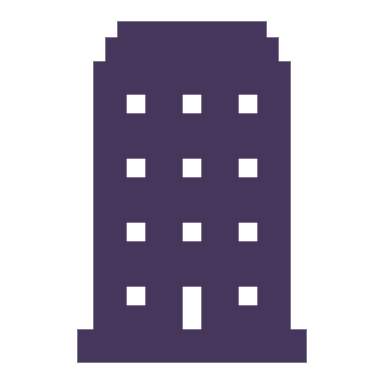 CA Bhavya Gandhi
Slide No. 30
Analysis of Case Study 1: ITA aspects during migration
Resident u/s. 6(1)(a) for FY 2024-25:
Stayed in India for > 181 days 

What if Mr. X left for the purpose of employment abroad?
Still covered u/s. 6(1)(a)

Mr. X will be ROR for FY 2024-25:
Foreign incomes taxable
Foreign assets to be disclosed

This is missed by many
Indians going abroad for education, settling, etc. after 29th May of FY
Generally, meet the 60 + 365 days test and become ROR
Indians going abroad for employment after 30th September of FY
Generally, become ROR
CA Bhavya Gandhi
Slide No.: 31
Analysis of Case Study 1: ITA aspects after turning NR
IC/ PIO coming on visit to India & retaining NR status:
If TI from Indian sources > 15 Lakhs: Till 120 + 365 days test is met
Otherwise: Upto 181 days in the FY

Visit is not defined
Person coming to India after resigning from job – May not qualify
Smita Anand 42 taxmann.com 336 (AAR)

     As NRs:
Scope of Income: Only Indian-sourced incomes are taxable 
Foreign assets & incomes: Need not be disclosed

Indian-sourced incomes also include the following:
Salary for employment exercised from India (whether employer or receipt of salary is in India or abroad) [Section 9(1)(ii)]
Gift from a non-relative [Section 56(2)(x) & 9(1)(viii)]
CA Bhavya Gandhi
Slide No.: 32
Analysis of Case Study 1: FEMA residential status
Mr. X has left India to settle abroad
NRI from the date of leaving India: 1st January 2025

Is mere “claim” sufficient?
What are the circumstances indicating his intention to stay outside India for an uncertain period?

How to substantiate?
Facts + Actions + Documentation
Type of Visa; 
Number of days of stay; 
Transactions and Investments; 
Location of Family; 
Circumstances surrounding the person

Take holistic view!
CA Bhavya Gandhi
Slide No.: 33
Analysis of Case Study 1: FEMA aspects – students going abroad
What if Mr. X left India for studies abroad?
Not going for employment or business
Does it reflect circumstances indicating his intention to stay outside for an uncertain period?
The visa & course are always for a “specified duration”
What about the foreign transactions being undertaken by such students abroad
Bank accounts; credit cards; loans; part-time jobs, investments
If they are residents, FEMA prohibits many such transactions

RBI has clarified that Indian students studying abroad can also be treated as NRIs
A. P. Circular No. 45 dated 8th December 2003
CA Bhavya Gandhi
Slide No.: 34
Analysis of Case Study 1: FEMA aspects – Bank & demat accounts
Convert bank & demat accounts to NRO
NRO becomes the primary account for Indian transactions

     Significance of designating account to NRO:
No formal procedure to claim or intimate NR status
No NRI card (like OCI card)
Even OCI card does not mean NR status
No mechanism of Tax Residency Certificate
No return filing process where NR status is selected – like ITR
Converting account to NRO is the simplest manner to putting this claim forward
Widely accepted claim, though not conclusive

NRI-PIO-OCI can also open other accounts like NRE & FCNR
Will be explained in detail in further case studies
CA Bhavya Gandhi
Slide No.: 35
Analysis of Case Study 1: FEMA aspects – Scope of FEMA after turning NRI
CA Bhavya Gandhi
Slide No.: 36
Case Study 2: NRI’s Bank accounts & interest incomes
Mr. NRI wants to hold funds in Indian banks.

He wishes to understand which type of bank accounts he can hold?



Issues:
What are the tax implications of interest income earned on these deposits?
Can he gift a large balance to his resident father in India and his NRI brother in USA?
NRE Account
FCNR Account
NRO Account
CA Bhavya Gandhi
Slide No. 37
Comparative chart for NRO, NRE and FCNR Accounts
CA Bhavya Gandhi
Slide No. 38
Comparative chart for NRO, NRE and FCNR Accounts
CA Bhavya Gandhi
Slide No. 39
Comparative chart for NRO, NRE and FCNR Accounts
CA Bhavya Gandhi
Slide No. 40
Analysis of Case Study 2: DTAA benefit on interest incomes
TDS on taxable interest income can be capped to DTAA Rate
TRC of Country of Residence required
Form 10F to be filed

FTC on Indian taxes can be availed in foreign country as per DTAA
CA Bhavya Gandhi
Slide No. 41
Gift of funds by NRIs to residents
Practically, no limits
However, should be reasonable
Tax investigations where amounts are large and frequent
Capacity of the donor – of paramount importance
Proper documentation required regarding:
Source
KYC
Bank records
CA Bhavya Gandhi
Slide No. 42
Remittance by RI vs. NRI/ PIO/ OCI
CA Bhavya Gandhi
43
Can funds be transferred by one NRI to another NRI?
Mr. O has INR 16 crores in his NRO account. 
Mrs. O has nominal balance in her NRO account. 
Mr. O transfers INR 8 crores to NRO account of Mrs. O
NRO-to-NRO transfers are allowed
Mr. & Mrs. O remit USD 1 million each. 

Is this permitted?
CA Bhavya Gandhi
Slide No. 44
Using NRO-to-NRO transfer facility for remitting funds abroad
FEMA 13(R) – Remittance of Assets Regulations
4. (2) An NRI or a PIO may remit through an AD an amount, not exceeding USD 1,000,000 (US Dollar One million only) per financial year…
Provided further that where the remittance is to be made from the balances held in the NRO account, the account holder shall furnish an undertaking to the AD that “the said remittance is sought to be made out of the remitter’s balances held in the account arising from his/ her legitimate receivables in India and not by borrowing from any other person or a transfer from any other NRO account and …..”

Remittance cannot be facilitated through NRO-to-NRO transfers

Practical issues with bankers: 
Not permitting remittance if funds are transferred from another NRO A/c of the same person!
Not permitting remittances where funds are gifted by residents under LRS
CA Bhavya Gandhi
45
Case Study 3: Immovable properties
Mr. NRI wants to do the following:
Make investment in different types of immovable properties in India
Sell 3 house properties and remit sale proceeds abroad.
Sell 3 plots of lands and invest in a new agricultural plot of land.
Lease out 10 flats and earn rental income.

Issues:
NRI can invest in which type of properties?
Leasing of multiple properties possible? 
Tax on rental incomes for NRIs
Sale of properties & earning of capital gains
Repatriability of gains and rental incomes
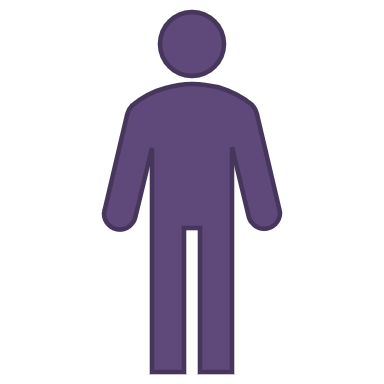 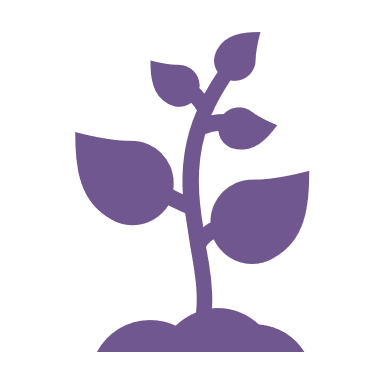 CA Bhavya Gandhi
Slide No. 46
Immovable Property in India – NRIs and OCIs
CA Bhavya Gandhi
Slide No. 47
Immovable Property in India – NRIs and OCIs
NRIs and OCIs cannot do the following:

Agricultural Property, Farmhouse or Plantation property:
They cannot acquire these by Purchase or Gift; 
Slew of compounding orders penalising NRIs for buying agricultural land without RBI permission are in public domain
Can acquire only by way of inheritance

Agricultural activities allowed on Agricultural land?
Not permitted earlier; it seems the view has changed now

Agricultural Property can be sold or gifted only to a Resident

Cannot do Real Estate Trading, or trade in TDRs
No property can be transferred to outright Foreign Citizen
CA Bhavya Gandhi
Slide No. 48
Consequences
Violations of IP rules taken seriously; not treated as technical violations

Violator can apply for compounding to RBI

Needs to regularise the violation before applying for compounding
Generally, 6 months given to regularise the transaction 
Regularisation is generally by transfer of IP to Indian resident and ‘citizen’

Most cases are compounded by RBI by levying a compounding fee
If source of funds for acquisition are not via banking channels, matter is forwarded to ED
Compounding fee levied as per Computation Matrix in Master Direction on Compounding
Addition of “Undue Gain” to compounding fee
Review of compounding orders shows that Undue Gain can include both capital gain made by the violator, as also any other income made out of reinvestment of gain
Tax deducted at source has been reduced from undue gain in some cases
If Compounding Fee is not paid, matter is forwarded to ED for adjudication
CA Bhavya Gandhi
Slide No. 49
Immovable Property in India – Specific Prohibitions
Citizens of following countries not allowed to acquire IP without prior permission of RBI – even if resident:
Pakistan, Bangladesh, Sri Lanka, Afghanistan, China, Iran, Nepal, Bhutan, Hongkong, Macau or North Korea
OCI Cardholder from these countries allowed to acquire on lease
Lease not exceeding 5 years allowed
Citizen includes both natural persons and legal entities

Practically, citizens of other countries, though residents under FEMA, are not permitted to acquire IP in India
Stricter implementation for agricultural land

Violations are considered serious and matters are forwarded to Enforcement Directorate
Matters are generally sent to Home Ministry before any decision is taken
Certain States have further specific restrictions and title of land is not clear in such cases
CA Bhavya Gandhi
Slide No. 50
Analysis of Case Study 3
On sale of house properties
FEMA:
If IP was acquired from inward remittance or NRE account: Proceeds can be remitted abroad without any limit
Otherwise, repatriation of only 2 residential properties allowed
Controversy whether limit is annual or life-time
Tax needs to be paid before repatriation
CA Bhavya Gandhi
Slide No. 51
Analysis of Case Study 3
On sale of house properties
Income-tax:
Income taxable in India as property situated in India
If held for > 24 months: 12.5% without indexation. 
For IPs sold on or after 23rd July 2024
Indexation benefit on IP retained for only Residents
That too for tax purposes; not to claim a loss
If held for < 24 months: Slab rates. No surcharge capping. 

Should investment be made in another HP in order to avail deduction u/s. 54? 
Generally, Country of Residence would also tax the person
Credit of Indian tax would be available in Country of Residence
If not available, only then invest to avail deductions
CA Bhavya Gandhi
Slide No. 52
Analysis of Case Study 3
TDS on sale of property by NR
Deduction on gross amount or capital gain?
Section 195(1) says “income”
Deduction on Capital Gains
Shri Bhagwandas Nagla ITA No. 143/Hyd/2017

Documents required to correctly compute gain
Purchase & Sale Deeds
Valuation Report
Detailed Application & Representation
If deduction to be claimed 
Indemnity for investment in bonds
Purchase Agreement/ Capital Gain A/c statement if any deduction to be claimed
PAN Card and Passport
Tax Returns

CA Certificate?
Technically, TDS on only gain portion is permitted
However, big exposure on payer/ deductor
Practically, one applies to ITO & obtains Lower Tax Deduction Certificate (LDC)
CA Bhavya Gandhi
Slide No. 53
Analysis of Case Study 3
On sale and purchase of plots of lands
FEMA:
Investment in agricultural land not allowed 
Non-resident can continue holding agricultural land which was acquired as a Resident
Investment in non-agricultural land allowed

Sale of multiple plots of lands:
Business in real estate is prohibited. Trading in land would be considered Real Estate Business – Master Direction 11 – Foreign Investment in India – Reg. 2.20

Income-tax implications on sale of NA land similar to that on sale of house properties
Capital gains on sale of Agricultural land exempt if conditions met – thorough checking now
CA Bhavya Gandhi
Slide No. 54
Analysis of Case Study 3
On lease of house properties
FEMA:
Renting of property would not amount to Real Estate Business – Explanation (b) to definition in Schedule 1 to NDI Rules
No limit specified on the number of properties that can be leased
Repatriability – Current income like rent, interest, dividend, salary are allowed to be repatriated without any limit
Does not include capital gains

Income-tax:
Rent earned taxable as Income from House Property
Flat deduction of 30% and interest on loans available
Indian Tax should be available as tax credit in country of residence
TDS needs to be deducted @ 30% on gross amount by payer unless ITO/CA Certificate available.
CA Bhavya Gandhi
Slide No. 55
Case Study 4: NRI’s incomes from securities
Mr. NRI has invested in:
Listed Shares
IRFCL Bonds
Unlisted Shares
Debentures

Issues:
What are the tax implications of capital gains earned on sale of these securities?
What are the implications for dividends earned on shares?
Bonds
Debentures
Shares
Listed Shares
Unlisted Shares
CA Bhavya Gandhi
Slide No. 56
Analysis of Case Study 4
Tax rates on Long-term Capital Gains without indexation:
CA Bhavya Gandhi
Slide No. 57
Analysis of Case Study 4
STCG on listed shares @15% till 22.07.24 & thereafter @20% - S. 111A
STCG on others at applicable slab rates

Foreign Fluctuation Adjustment is available on sale of:
LTCG: 
Listed Debentures and 
Shares of a company, being a company in which the public are substantially interested (excluding shares referred to in Section 112A).
STCG: 
All Debentures and Shares.
CA Bhavya Gandhi
Slide No. 58
Analysis of Case Study 4
Taxability of Capital Gains:
Adjustment with for unexhausted basic exemption limit not available 
No deduction under Chap. VI-A allowed
No rebates allowed

Taxability of dividends:
Tax directly in hands of shareholder
20% flat tax rate – not as per slab
Can be helpful as well as burdening
Adjustment with unexhausted basic exemption limit not allowed
NRs can claim lower tax rate under applicable DTAA
TRC required
Form 10F to be filed online

Repatriation under FEMA:
Sale proceeds of securities allowed to be remitted under USD 1 Million Scheme
Dividends freely repatriable without any limit
Tax to be paid before remittance
CA Bhavya Gandhi
Slide No. 59
Case Study 5: NRI’s non-repatriable investment in India
Mr. Nirav, an NRI, wants to invest in India in:
Equity shares of a startup company engaged in retail trading
Capital of an Indian Firm engaged in Print Media
In an AIF

Issues:
He fears authorities will catch him in case of defaults and hence wants to invest through his foreign company.
Can he do so?
How can he exit in future?
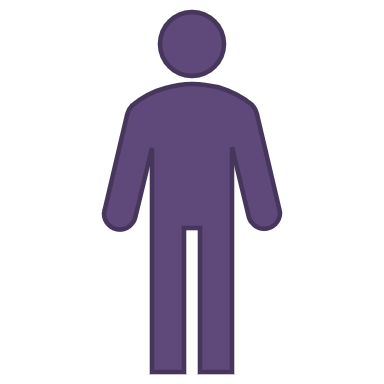 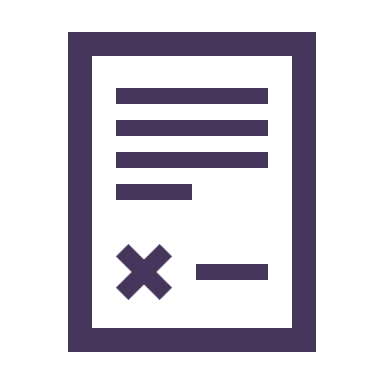 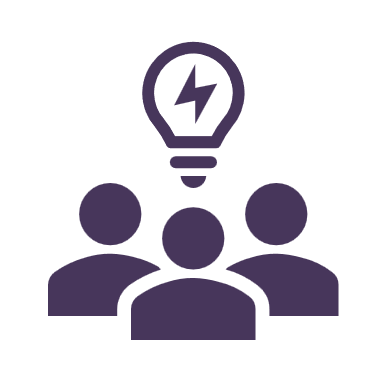 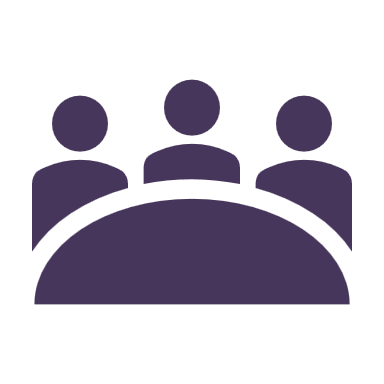 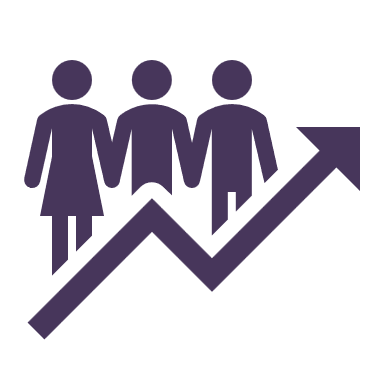 CA Bhavya Gandhi
Slide No. 60
Case Study 5 – Analysis of NRI’s Non-repatriable investment
Schedule IV of Foreign Exchange Management Non-Debt Instruments (NDI) Rules :

Brings NRI investment at par with domestic investment

NRI can invest directly, or through his foreign SPV - company, trust or firm

The SPV should be owned and controlled by NRIs. 

OCB concept re-introduced - in a more liberal manner
Possibility of misuse
CA Bhavya Gandhi
Slide No. 61
Case Study 5 – Analysis of NRI’s Non-repatriable investment
Investment can be in equity instruments, equity-oriented MF units, capital of LLP without any limit

Investment can be in units of Investment vehicle (old VCF, AIF, REITs, InvIts)

Investment can be in convertible notes issued by startups

Investment in the company and Investment Vehicle can be direct or through stock market 
Portfolio investment scheme on non-repatriable basis abolished

Investment can also be in the capital of a Firm or Proprietory concern
CA Bhavya Gandhi
Slide No. 62
Case Study 5 – Analysis of NRI’s Non-repatriable investment
Investment considered at part with domestic investment –investee entity can do any business in India

Only restrictions are: 
Nidhi company
Agricultural / plantation
Real estate business
Construction of farmhouses
Trading in TDRs
For Firms and Proprietory concerns - print media

Retail trading is permitted.
Development of townships; construction of residential or commercial premises, roads or bridges – Permitted
Excluded from definition of real estate business
CA Bhavya Gandhi
Slide No. 63
Case Study 5 – Analysis of NRI’s Non-repatriable investment
No lock-in period
No filing of any documents 
However, details to be given to bank
No valuation norms 
Section 56 of Income-tax Act to be considered 
No sectoral cap

Once an investment is made under Schedule IV, can the NRI fund Indian company through debt?
Can such NRI be considered as foreign equity holder under the ECB framework?
CA Bhavya Gandhi
Slide No. 64
Investment on non-repatriable basis by NRIs - Transfers
Is transfer by way of sale from NRI/OCI/SPV to Non-resident permitted?
Yes, subject to sectoral caps, pricing guidelines & other conditions
If buyer is NRI/OCI/SPV acquiring under Sch. 4, no conditions. 
Reg. 13(2) permits transfer from NR to NR. 

Is transfer by way of gift from NRI/OCI/SPV to Non-resident permitted? 
Yes, to another NRI/OCI/SPV without any conditions if investment made on non-repatriation basis as per Reg. 10(6) 
Yes, to another NR relative with prior approval of RBI and subject to conditions as per Reg. 13(3)
CA Bhavya Gandhi
Slide No. 65
Investment on non-repatriable basis by NRIs – Sale proceeds
Sale proceeds should be credited to NRO account

US$ 1 mn. scheme for repatriation available? 
NRI can transfer sale proceeds of his investment outside India under the US$ 1 Million Scheme freely
Incomes freely repatriable within the limit
However, SPV not entitled to US$ 1 mn. scheme as the scheme is only for Individuals
SPV can transfer funds to NRI as distribution
NRI can then remit under US$ 1 mn. scheme.
Consider tax implications on distribution
CA Bhavya Gandhi
Slide No. 66
Investment in Debt Instruments under FEMA
Regulated by Foreign Exchange Management (Debt Instruments) Regulations, 2019
Administered by RBI

NRI / OCI can purchase/subscribe to the following on Repatriation basis:
a. Government dated securities (other than bearer securities) or treasury bills or units of domestic mutual funds or Exchange-Traded Funds (ETFs) which invest less than or equal to 50 percent in equity;
b. Bonds issued by a Public Sector Undertaking (PSU) in India;
c. Bonds issued by Infrastructure Debt Funds;
d. Listed non-convertible/ redeemable preference shares or debentures issued in terms of Regulation 6 of these Regulations;
e. Debt instruments issued by banks, eligible for inclusion in regulatory capital.
f. National Pension System governed and administered by Pension Fund Regulatory and Development Authority (PFRDA), provided such person is eligible to invest as per the provisions of the PFRDA Act. The annuity/ accumulated saving will be repatriable:

No limit to investment
Shall be paid out of inward remittances from abroad through banking channels or out of funds held in NRE/ FCNR(B) account except for subscriptions to National Pension System which can be out of funds held in NRO account too
CA Bhavya Gandhi
Slide No. 67
Investment in Debt Instruments under FEMA
NRI/OCI may sell/ redeem the instruments subject to such terms and conditions as may be specified by the RBI and the SEBI
The net sale/ maturity proceeds (net of taxes) of instruments held by NRIs or OCIs, may be:
Remitted abroad or at the NRI/ OCI investor's option, credited to his NRE/ FCNR(B)/ NRO account, where the instruments were purchased on repatriation basis;
Credited to the NRO account person concerned where the payment for the purchase of the instruments sold was made out of funds held in NRO account; or
Credited to the NRO account person concerned where the instruments were held on non-repatriation basis
CA Bhavya Gandhi
Slide No. 68
Borrowing from NRIs
FEMA Notification 3 and 4 allowed certain borrowing and lending subject to terms and conditions which were specified. 
FEMA Notification 3(R) was issued superseding Not. 3 and 4

An Indian resident can borrow from a NR relative upto US$ 250,000 “subject to such terms and conditions as specified by RBI….”
Regulation 4(B)(v) of FEMA Notification 3(R)
An Indian entity can borrow from an NRI/ OCI “subject to such terms and conditions as specified by RBI….”
Regulation 6(B)(vi) of FEMA Notification 3(R)

Terms and conditions not notified by RBI since 2018
Is it allowed without any terms and conditions?
Can one follow terms and conditions prescribed in erstwhile FEMA 3 or 4?
CA Bhavya Gandhi
Slide No. 69
Borrowing by NRIs from resident individuals
Extending loans including loans in INR to NRIs who are relatives as per Companies Act
Conditions for granting INR loans to NRI relatives:
Interest free and minimum maturity of 1 year
Loan should be utilised for personal requirement of borrower or for his own business purpose in India
Loan shall not be utilised for any activity prohibited for NRs
Loan amount should be credited to NRO Account
Loan amount should not be remitted abroad
Repayment of loan shall be made through inward remittance or by debit to NRO/ NRE/ FCNR account or out of sale proceeds of shares/ security/ immovable property against which such loan was granted
CA Bhavya Gandhi
Slide No. 70
Borrowing by NRIs from resident individuals
What if a resident individual wants to give loan abroad to a non-resident?
Extending loans including loans in INR to NRIs who are relatives as per Companies Act

Under LRS, resident individuals were allowed to enter into “permissible capital account transactions”
Over the years, the Scheme has been diluted. 
Now, only those capital account transactions which are permitted in specific notifications are allowed. 
LRS scheme does not have any weightage in itself
RBI view is that it is not permitted
CA Bhavya Gandhi
Slide No. 71
Summary – Fresh Indian transactions for NRI/ OCI
CA Bhavya Gandhi
72
Summary – Fresh Indian transactions for NRI/ OCI
CA Bhavya Gandhi
73
DTAA benefits for NRs
Basics of DTAA
Access to DTAA: Resident of one of the countries
Generally, Article 4 of the DTAA

Dual Residency
Tie-breaker rules

Tax Residency Certificate & Form 10F

As NR, claim DTAA benefit in ITR
Some schedules have specific format (CG, OS)
Otherwise, disclose in Sch. EI
CA Bhavya Gandhi
Slide No. 75
Common DTAA benefits for NRs
CA Bhavya Gandhi
Slide No. 76
Basics of DTAA – for residents
For residents with foreign incomes: 
Certain incomes may be taxable only in COS
Credit for tax paid abroad available against Indian taxes
As per DTAA and Rule 128
Form 67 to be filed
CA Bhavya Gandhi
Slide No. 77
Case Study 6 - When does a person become resident?
Mr. Y stays in UAE. 
He returns to settle in India from 31st January 2025.
He was in UAE for the rest of the year.
His stay in India during FY 2024-25 for 60 days.
Mr. Y wants to know his residential status under FEMA & ITA.
UAE
India
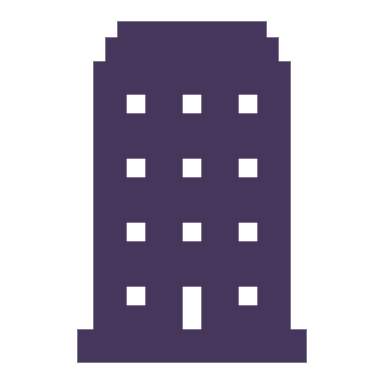 CA Bhavya Gandhi
Slide No. 78
Analysis of Case Study 6: ITA aspects during migration
Mr. Y’s stay in India during 4 preceding years was > 365 days

Resident u/s. 6(1)(a) for FY 2024-25:
“60 + 365 days Test” met
Benefit of being on a Visit to India – not available

Mr. Y will be ROR for FY 2024-25 if:
He was Non-resident for > 9 years in preceding 10 years; and
His stay in India was < 729 days in preceding 7 years

If ROR:
Foreign incomes taxable
Foreign assets to be disclosed

This is missed by many
CA Bhavya Gandhi
Slide No.: 79
Analysis of Case Study 6: FEMA residential status
Mr. X has come to India to settle
FEMA resident from the date of coming to India: 31st January 2025

182-days test is quite insignificant under FEMA
CA Bhavya Gandhi
Slide No.: 80
Analysis of Case Study 6: FEMA aspects – Scope of FEMA on becoming Resident
CA Bhavya Gandhi
Slide No.: 81
Change of Residence under FEMA
From R to NR:
Section 6(5) of FEMA: A person resident outside India may hold, own, transfer or invest in Indian currency, security or any immovable property situated in India if such currency, security or property was acquired, held or owned by such person when he was resident in India or inherited from a person who was resident in India 

From NR to R:
Section 6(4) of FEMA: A person resident in India may hold, own, transfer or invest in foreign currency, foreign security or any immovable property situated outside India if such currency, security or property was acquired, held or owned by such person when he was resident outside India or inherited from a person who was resident outside India.
CA Bhavya Gandhi
Slide No. 82
Case Study 7: Returning Indian
An NRI wants to return to India. He is having employment outside India and receives salary. Certain amount is being contributed to Pension Plan also. He has also taken some loan from overseas bank.
Issue: Income-tax and FEMA implications on NRI returning back to India.
Bank Account
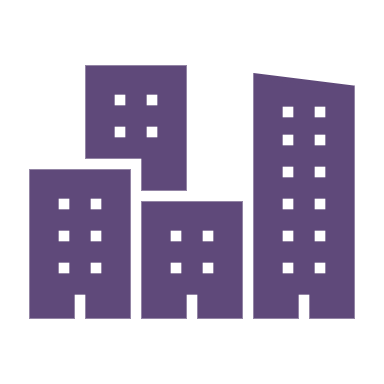 Employed
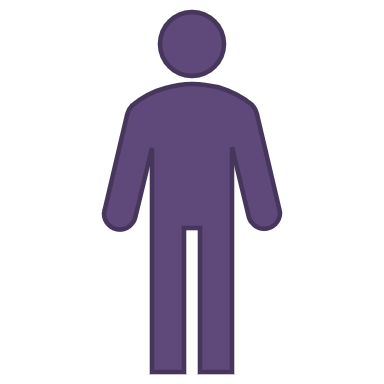 401-K Plan
Salary
NRI
US corporation
Bank
Loan advanced
Outside India
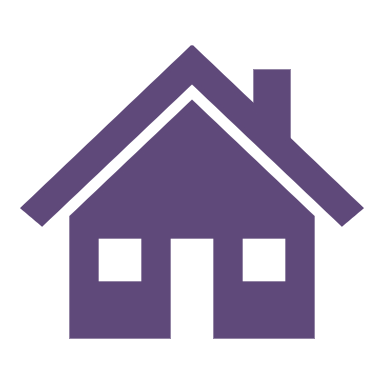 India
Returning Indian
CA Bhavya Gandhi
Slide No. 83
Analysis of Case Study 7 – Returning Indian
Income-tax Issues
Incomes earned abroad need to be offered for tax in India after he turns R&OR
Check residential status as per relevant DTAA
Tie-breaker test may apply
Salary income generally taxable in country where services rendered – under DTAA
PF Accounts (401-K)
Income credited to PF Account – Taxable in India in same year
On withdrawal of Capital on maturity – Capital not taxable
Issue of Foreign Tax Credit for taxes paid in USA on withdrawal while incomes offered to tax every year
Disclosures required in Schedule FA of investments made under 401-K plan
Section 89A relief now available for matching taxability of incomes in foreign country and India
CA Bhavya Gandhi
Slide No. 84
Analysis of Case Study 7 – Returning Indian
FEMA Issues
FEMA permits Returning Indian to retain foreign assets abroad and continue foreign businesses subject to conditions

Indian assets will become “Non-repatriable”

Life Insurance policies taken from abroad
Can be continued
Premiums to be paid from foreign account, RFC account or LRS

Repayment of foreign loans
No objection from RBI if payment from Section 6(4) funds
Using LRS for service loans taken abroad as NR: Grey area
CA Bhavya Gandhi
Slide No. 85
Comparative chart for NRO, NRE and FCNR Accounts
CA Bhavya Gandhi
Slide No. 86
Remittances
Remittances – Form 15CA
Payment to any non-resident
Whether in India or abroad

Preliminaries:
Form to be submitted prior to remittance.
Form can be withdrawn only within 7 days.

Online submission necessary. Print to be submitted to bank. 

Remittance can be made to a country different from residence of payee.
CA Bhavya Gandhi
Slide No. 88
Form 15CA – Which part applies?
Is the remittance
made by an individual and covered u/s 5 of FEMA r.w. Sch III of Current Account Transactions Rules; or
covered under list of 33 payments specified in Rule 37BB?
No Form to be submitted
Yes
Is the remittance chargeable to tax under the Act?
Form 15CA – Part D
Is the remittance < 5 lakhs in aggregate in same FY?
Yes
Form 15CA – Part A
Yes
No
Form 15CA – Part B
Yes
Has Certificate  or  order from AO u/s 197 / 195(2) / 195(3) been obtained?
No
Obtain CA Certificate in Form 15CB; and ->
Form 15CA – Part C
No
CA Bhavya Gandhi
Slide No. 89
No
Form 15CA - Information
Even if remittance is chargeable to tax, following remittances do not require the form:
By individual under Schedule III of Current 	Account Regulations under FEMA.
Payment for 33 listed items which include:
Business payments – import of goods, airlines passages.
Investment abroad.
Personal payments – medical, education.
Gifts and donations.
CA Bhavya Gandhi
Slide No. 90
Form 15CA - Information
If income is taxable under the ITA but exempt under DTAA, is form required? (E.g. Capital gain on shares earned by non-resident is not taxable due to DTA). 

Better to submit.
Part C or Part D? Purpose is to provide logical information to Government. Part C should be filled up. (Part D applies if sum is not chargeable to tax under ITA.)

Remittance by non-resident from Indian account to his own foreign bank account. Source of funds was taxable in India. 
Part C or Part D?
Fill Part C & disclose underlying tax treatment of incomes
CA Bhavya Gandhi
Slide No. 91
TDS on transfers by NRIs
Transfers from NRI’s own NRO account to own NRE account:
Majority of remittances by an NRI are from his own NRO account
Transfers from one’s own bank account to another bank account 
No element of income involved 
Akin to transfer of money from one pocket to another
Deduction of tax at source is not required at all
However, this is still a payment to NR (though from the same NR). Plus, the funds are going into NRE account. Hence, banks want certainty that taxes are paid on the source of funds 
Hence CA certificate becomes essential

CA must look at the following before issuing a certificate for such transfer:
Find out the source of funds lying in NRO account 
Trace them back to the incomes comprised therein
Can be a cumbersome task if funds are lying since years; or churned a lot
Income-tax returns filed by the NRI in India for the period concerned
Relevant years’ Form 26-AS or TDS certificates
Documents and issues pertaining to each type of income
CA Bhavya Gandhi
Slide No. 92
TDS on transfers to NRIs
Transfers directly from third-parties into NRI’s NRE Account:
Apart from documents listed above, third-parties can ask for following additional documents depending on facts: 
a certificate from the NRI’s assessing officer under section 197; 
an undertaking or indemnity bond from the NRI; 
an opinion from a consultant in case of controversial issues; etc.
Payer would also need to obtain a CA certificate and provide Forms 15CA & 15CB

Transfers from third-parties into NRO Account of NRI:
Bank crediting the amount to the NRO account does not ask for compliance under Sec. 195(6) as no remittance is being made outside India
However, as per Sec. 195(6), information is to be furnished by the payer - irrespective of whether the amount is remitted outside India or not
Payer must keep on record the Form 15CB or ITO certificate as the tax office can always call for it later 
Forms filed at this stage can be helpful in transferring the funds by NRI from NRO to NRE account
NRIs should ideally obtain and keep on record Forms filed by the payer at the time of payment to NRO account itself
CA Bhavya Gandhi
Slide No. 93
Reporting requirements
Reporting requirements for NRIs that may get missed
Claim of DTAA relief in tax return
Form 10F required to be filed
TRC is also required
Online filing required now
EI schedule required to be filled for incomes exempt under DTAA

Reporting requirements for directorships
NR also required also required to disclose directorships – even in foreign companies!
If such foreign company has nexus with or incomes taxable in India
Nexus not defined!
Circular No. 21/2019 dated 27th August 2019

Reporting requirements for unlisted equity shares of Indian companies
CA Bhavya Gandhi
Slide No. 95
Reporting requirements for NRIs that may get missed
Type of Indian bank account to be disclosed in tax returns from AY 2024-25 onwards
NRO & NRE accounts to be disclosed as “Non-resident” account
There are many people who have become residents but continue NRO-NRE accounts
Similarly, there are many NRIs continuing their Resident accounts
FEMA violation to continue accounts which are not in line with their residential status
CA Bhavya Gandhi
Slide No. 96
Residential Status – Reporting requirements by Non-Residents
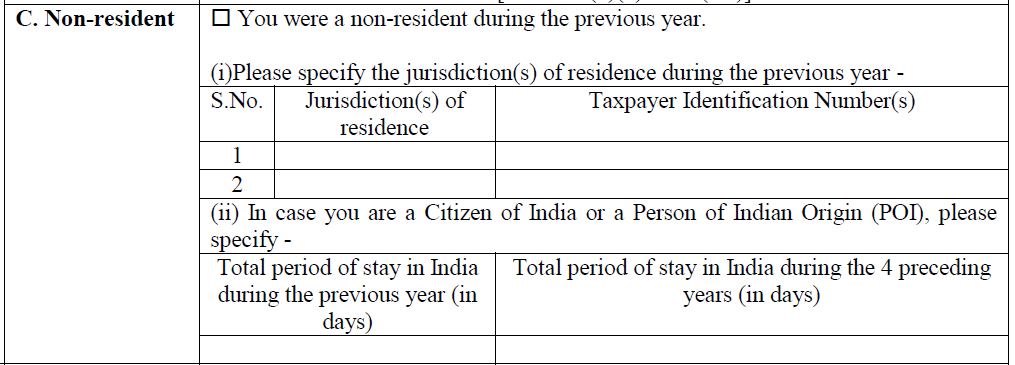 Jurisdiction of Residence
Taxpayer Identification No. (TIN) in Foreign Jurisdiction 
If TIN has not been allotted, Passport No. to be entered
Stay during relevant PY and 4 preceding PYs
Only for Non-residents being Indian Citizens or PIO
CA Bhavya Gandhi
Slide No. 97
Recent developments
Tax Clearance certificate
Amendment proposed in Budget announcement on 23rd July 2024.
Led to controversy that all Indians need to obtain TCC before travelling abroad. 

Section 230: If you are domiciled in India, you need to get a TCC, but only if:
The tax officer thinks it is necessary, after recording reasons & obtaining prior approval from senior tax officers. 
Additionally, CBDT had issued Instruction No. 1 of 2004 - Only persons who live in India and:
Who are involved in serious financial irregularities and whose presence is necessary in investigation; and it is likely that a tax demand will be raised against such person; or
Who have outstanding arrears of ₹10 lakhs or more;
must obtain a TCC before traveling abroad. 

All others need not obtain a TCC before travelling abroad!

FA (No. 2) Act, 2024: Liabilities under Black Money Act included in the tax arrears referred above. 
Clarified by CBDT vide press release issued on 20th August 2024
CA Bhavya Gandhi
Slide No. 99
Notices being issued
Many notices are being issued now
For high-value transactions; non-filing of ITR

Several provisions attracting requirement to file tax return
Deposited > INR 1 crore in Current accounts
Spent > INR 2 Lakhs for travelling abroad
Whether for himself or others
Spent > INR 1 lakh on electricity
Business turnover > INR 60 Lakhs
Professional receipts > INR 10 Lakhs
Total TDS & TCS > 25,000
For resident senior citizen, threshold is INR 50,000
Deposit in all savings account > INR 50 Lakhs

High Value transactions not matching with ITR
Whether they are correct; income is not taxable; income offered in another’s return, etc.
CA Bhavya Gandhi
Slide No. 100
Notices issued recently
Such notices are issued to NRIs as well
In several cases, the only income is NRE/ FCNR interest 
Such incomes are clearly exempt; no need to file ITR
No application of mind from ITD

Treaty benefits availed in ITR
Although specifically disclosed in respective schedule or in Sch. EI

Nevertheless, provide feedback within time.
CA Bhavya Gandhi
Slide No. 101
Change of citizenship
Change of Citizenship
Availing better opportunities
Avoiding visa issues
Ease of entry in other countries

India does not permit dual citizenship
Hence, such people renounce Indian citizenship

Close to 8,40,000 Indians renounced their citizenship between 2018 to June 2023.
CA Bhavya Gandhi
103
[Speaker Notes: Answer by Ministry of External Affairs in Rajya Sabha to Question No. 2466 dated 10th August 2023]
Citizens of other countries – FEMA aspects
PIO scheme replaced with OCI
For bank accounts, deposits and remittance facilities - both PIO and OCI are recognised
FEMA 5(R) and 13(R)
For loan transactions, investment in Indian securities & IP in India, only OCIs are recognised
FEMA 3(R) and NDI Rules

Better to obtain OCI card

Citizens of 11 specified countries, though FEMA residents – not permitted to acquire IP in India
Practical issues for citizens of other countries as well
CA Bhavya Gandhi
104
Citizens of other countries – Tax and FCRA implications
Non-applicability of S. 6(1A) of ITA to citizens of other countries

Benefit of leaving for employment outside India – not available

Citizenship-based taxation in USA
Dual residency
Global incomes taxable in both countries 
Differences in basic principles in domestic laws of both countries
Issues in double tax relief
Foreign assets disclosure important in both countries

Conditional relief from disclosing foreign assets in Sch. FA
Foreign citizens who become tax residents while they are in India on a business, employment or student visa: Assets acquired when they were NR not required to be disclosed if no income is accrued during the relevant year

FCRA compliance required for making donations
CA Bhavya Gandhi
105
Other issues
ITA provisions to be kept in mind
Foreign incomes and assets

Residential status
POEM
Business Connection & PE
Section 9(1)(viii), 50CA and 56(2)(x)
Transfer Pricing
Section 93, 94A and 94B
GAAR
Anti-avoidance provisions under DTAA
Multi-lateral Instrument (MLI) 

Tax return filing
Change of PAN jurisdiction; updating IT profile
Conditions for claiming DTAA benefit
TDS/ TCS obligations
Reporting requirements – Form 15CA-CB
CA Bhavya Gandhi
107
Peculiar situations
Different residential status under ITA and FEMA
Technical issues
Practical difficulties

Change of residence for a short period of time
Exercise caution before taking benefits
For instance – a person goes abroad; claims NRI status; claims DTAA benefit & remits USD 1 million abroad and returns to India – all within 1-2 years
Exposure of regulator questioning the whole arrangement
Keep clarity on residential status, bonafides and genuineness
Ideal to claim benefits only after the status is established
CA Bhavya Gandhi
108
Jurisdictional factors
Road to citizenship in the foreign country
Tax, corporate and regulatory laws of the host country
Disclosure of foreign incomes and assets
Gift Tax
Estate Duty/ Inheritance Tax
Exit Tax/ Departure Tax
Succession laws
CA Bhavya Gandhi
109
Miscellaneous issues
Succession Planning 

ITA can go back 10 years
BMA has no time limit
FEMA has no time limit
Documentation and record-keeping
Passport copies, agreements, transaction statements, source of funds, tax returns filed abroad. 

360° profiling by government
Facilities for officers to analyze and investigate
Sharing of information between agencies
CA Bhavya Gandhi
110
Conclusion
180° turn in the legal position surrounding the person
On change of residence

Two or more countries involved
Multiple laws involved
Grey areas 
Multiple people interpreting the law
Government
Regulator
Consultant
Regular CA/ In-house legal team
The clients themselves!

Consider all legal implications & take informed decisions.
CA Bhavya Gandhi
111
Thanks!
Questions?


Email: bhavya@rashminsanghvi.com

Website: www.rashminsanghvi.com 


Acknowledgements: CA Rutvik Sanghvi
CA Bhavya Gandhi
Slide No. 112